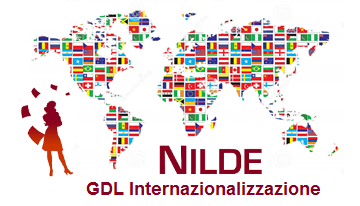 Relazione attivitàGruppo di lavoro internazionalizzazione -Activities reportInternationalization Working group2018-2019
COMPONENTIMEMBERS
ESTERNI/ EXTERNALS
Bae Peter (Princeton University)
Bernardini Elena (Università di Milano)
Çelikbaş Sema (Istanbul Technical University)
Chiandoni Marco (Università di Trieste)
Kuehn Irina (Max Planck Institute Luxembourg for Procedural Law) 2018-
Lomba Carmen (Biblioteca Universidad Cantabria)
Mainardi Andrea (Università di Pavia)
Mulondo Allan (Max Planck Institute Luxembourg for Procedural Law)
Reuspi Franco (Università di Genova)
Spisa Carmen (Università di Genova) 2018-
CBN NILDE 
Colombo Giovanna (Università dell'Insubria)
De Filippis Patrizia (Università della Campania)
Maimone Ansaldo Patti Loriana (Università di Messina)
Mangiaracina Silvana (Biblioteca dell'Area della Ricerca di Bologna)
Secinaro Emanuela (Biblioteca I.N.RI.M)
Tugnoli Alessandro (Biblioteca dell'Area della Ricerca di Bologna)
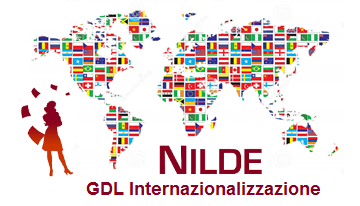 RIUNIONI MEETINGS
Comunicazione – Communication mainly
posta elettronica            
e-mail messages
Skype
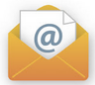 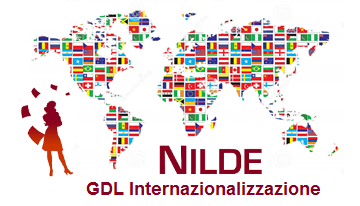 ATTIVITA’ – 1ACTIVITY
Traduzioni/ translations
Traduzione Manuale Nilde (sezioni lending and borrowing)
Translation of NILDE Manual (lending and borrowing sections)  
da pubblicare/ to publish in NILDEWorld
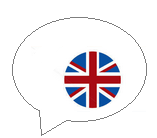 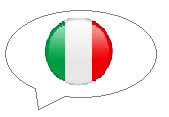 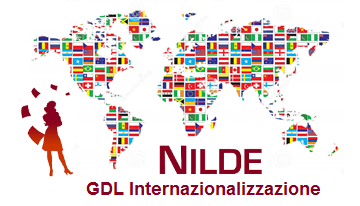 ATTIVITA’ - 2ACTIVITY
Sostegno a iniziative internazionali / 
Support International initiatives
Diffusione “International ILL Survey 2019” promossa dal Comitato ALA RUSA STARS  - 
Spread “International ILL Survey 2019”  promoted by ALA RUSA STARS  Committee«The ILL survey was open from March 5 to April 16, 2019. 394 responses from 65 countries». Source: https://rusaupdate.org/quarterly_update/stars-summer-2019
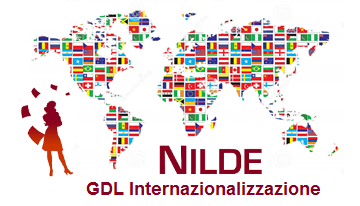 ATTIVITA’ – 3ACTIVITY
Partecipazione – Participation 
  16° IFLA-ILDS Conference Prague 9-11 October 2019
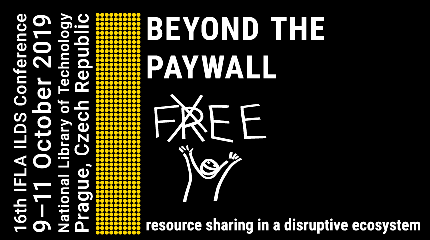 Data analysis and results from the “2019 RUSA STARS International ILL survey” will be presented at the 16th IFLA ILDS conference
https://ilds2019.org/
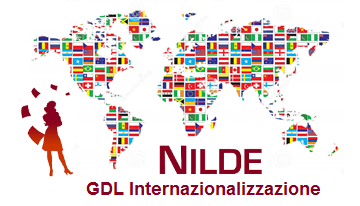 ATTIVITA’ - 4ACTIVITY
TRADUZIONE e adattamento versione
RUSA STARS RRS checklistTRANSLATION e shortened version
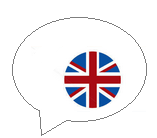 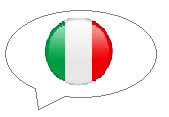 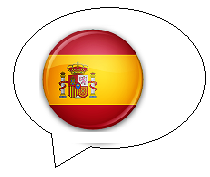 Source: https://rethinkingresourcesharing.org/wp-content/uploads/2012/10/Version_2_RUSA_STARS_Rethinking_Resource_Sharing_STAR_Checklist.pdf
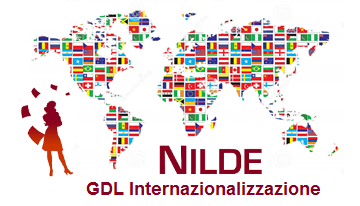 PROGETTI futuriFuture PROJECTS
2020-2022
2nd NILDE International ILL Survey 
senza frontiere - without borders - sin fronteras
2021?
Ideas - 
  proposals -
      suggestions
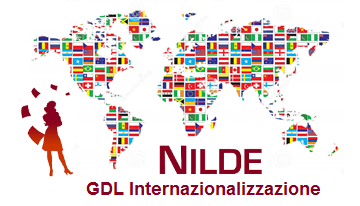